变量之间的关系
用关系式表示的变量间关系
WWW.PPT818.COM
知识点　用关系式表示的变量间关系
1.汽车离开甲站10千米后,以60千米/小时的速度匀速前进了t小时,则汽车离开甲站所走的路程s( 千米 )与时间t( 小时 )之间的关系式是 ( A )
A.s=10+60t B.s=60t
C.s=60t-10 D.s=10-60t
2.观察表格,则变量y与x的关系式为 ( B )
A.y=3x B.y=x+2
C.y=x-2 D.y=x+1
3.半径为R的圆的面积S=　πR2　.当R=6时,S=　36π　.
4.根据流程图中的程序,当输出数值y=5时,输入数值x是 ( C )
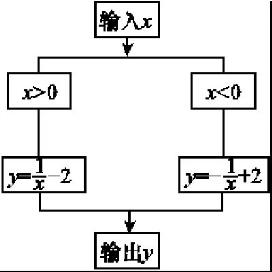 5.按图1~3的方式摆放餐桌和椅子,照这样的方式继续摆放,如果摆放的餐桌为x张,摆放的椅子为y把,则y与x之间的关系式为 ( D )

 
A.y=6x B.y=4x-2
C.y=5x-1 D.y=4x+2
6.某人购进一批苹果到农贸市场零售,已知卖出苹果数量x与售价y的关系如下表:
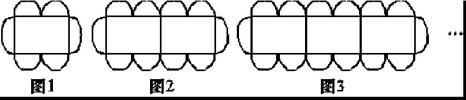 则售价y与数量x之间的关系式是　y=2.1x　.
7.某车站规定旅客可以免费携带不超过20千克的行李,超过部分每千克收取1.5元的行李费,则旅客需交的行李费y( 元 )与携带行李重量x( 千克 )( x>20 )的函数关系式为　y=1.5x-30　. 
8.某地区现有果树24000棵,计划今后每年栽果树3000棵.
( 1 )试用含年数x( 年 )的式子表示果树总棵数y( 棵 );
( 2 )预计到第5年该地区有多少棵果树?
解:( 1 )根据题意得y=24000+3000x.
( 2 )当x=5时,y=39000.
答:预计到第5年该地区有39000棵果树.
9.南方A市欲将一批水果运往B市销售,若有飞机、火车、汽车三种运输方式,现只选择其中一种,这三种运输方式的主要参考数据如下表所示:
若这批水果在运输( 包括装卸 )过程中的损耗为200元/h,记A,B两市间的距离为x km.
( 1 )如果用W1,W2,W3分别表示使用飞机、火车、汽车运输时的总支出费用( 包括损耗 ),求W1,W2,W3与x之间的关系式;
( 2 )当x=250时,应采用哪种运输方式,才使运输时的总支出费用最小?
解:( 1 )W1=17x+1400;
W2=6x+2800;
W3=12x+1400.
( 2 )当x=250时,W1=5650( 元 ),W2=4300( 元 ),W3=4400( 元 ),
因为W1>W3>W2,所以应采用火车运输,才能使运输时的总支出费用最小.